ARIN Customer Satisfaction Research
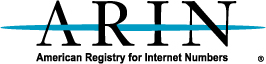 PREPARED BY ROCKBRIDGE ASSOCIATES, INC.
MARCH 2014
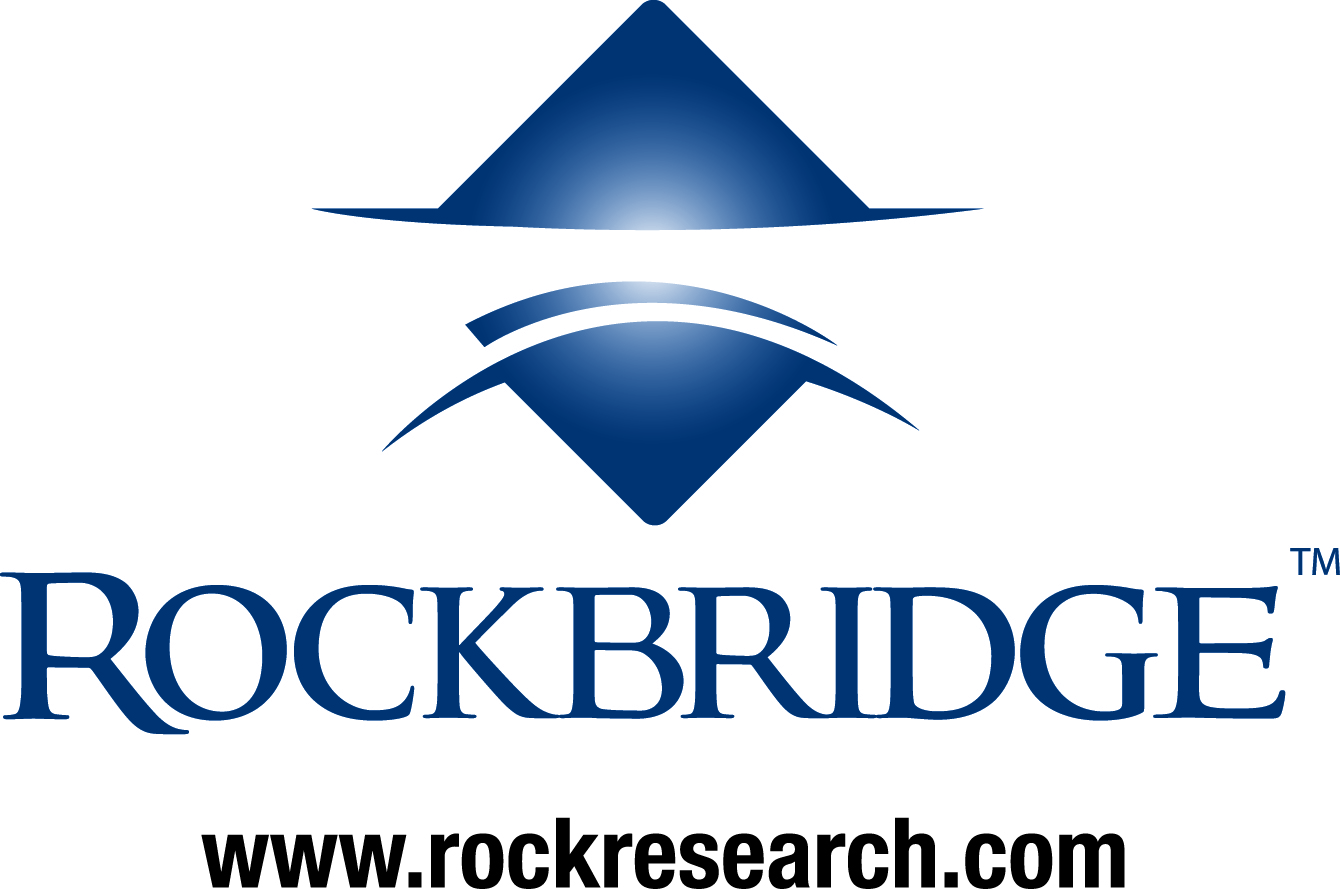 Table of Contents
Study Objectives
Background & Methodology
Executive Summary & Recommendations
Detailed Findings
Satisfaction & Loyalty
Performance & Expectations
ARIN Positioning
Familiarity & Usage of ARIN Products and Services
Demographics, Firmographics & Other Issues
2
Study Objectives
ARIN, a nonprofit member-based organization, supports the operation of the Internet through the management of Internet number resources throughout its service region; coordinates the development of policies by the community for the management of Internet Protocol number resources; and advances the Internet through information outreach.  ARIN is one of five Regional Internet Registries (RIRs) in the world. 
Rockbridge Associates conducted this customer/member satisfaction survey to help ARIN better understand members’ satisfaction and needs as the Internet number registry landscape evolves.  The study objectives were as follows:
Determine members' expectations and needs from ARIN
Assess current satisfaction with ARIN's services and operations
Determine any unmet needs members have 
Identify and prioritize areas for improvement
Assess current perceptions of the organization within the Internet community
Identify opportunities to better engage the Internet community in terms of outreach, education and fostering participation
3
Background & Methodology
This report provides results to a survey of ARIN members, customers, and community. An online survey was conducted between February 10 and February 25, 2014. 
699 individuals participated in the survey, and have the following relationships with ARIN: 
324 – Has a direct allocation of IP addresses (IPv4, IPv6) from ARIN, and is a member.
353 - Has a direct assignment of Internet number resources (IPv4, IPv6, ASN) from ARIN.
16 - Has no direct Internet number resources from ARIN, but uses some ARIN services.
6 - Has no direct Internet number resources from ARIN, and does not use ARIN services, but is part of the ARIN community. 
The median survey time was 18 minutes.
The margin of sampling error at a 95% level of confidence for aggregate results is +/- 3%.  The margin of error is larger for subgroups of the data. 
The Mean Loyalty Index is a derived measure that takes satisfaction with meeting needs, satisfaction with value, and likelihood to continue ARIN into account.  The three measures factor into the index equally (each accounting for a third).  A score of “100” means perfect scores were received for each component of the index.
4
Executive Summary
Community satisfaction with ARIN is generally high (70% say the organization is meeting needs).
Those working for larger companies have higher satisfaction with ARIN.
Approximately half of community members surveyed are moderately or very familiar with ARIN.  Familiarity is much higher among Internet Service Providers (75%).
WHOIS, ARIN Online and Reverse DNS are the most utilized products and services and satisfaction with these items is high.
Meeting attendance is low with just 13% of surveyed community members having attended an event in the past 12 months.
Participation in the Policy Development Process is also low with just 5% having taken part in the last 12 months.  Top reasons for not getting involved include a lack of time, satisfaction with current policy and the belief that involvement has no impact.
Virtual contact through email and ARIN online are the most preferred way to interact with the organization.  Still, one-quarter prefer to communicate by phone.
There is a significant interest in ARIN-provided training in the community.  Training on new developments in the industry, such as IPv6, and ARIN tools are likely to be the most popular.
5
Executive Summary – ARIN Performance
ARIN community members have high expectations of an excellent Internet Number Registry.  ARIN, although it has strong performance in many of these areas, has room to grow to meet these expectations on all service dimensions.
ARIN does particularly well on Internet Governance, Financial Services and Engineering
Quality, reliability and relevance of tools are particular strengths in Engineering.
The greatest opportunities are in Registration Services and Communications/Outreach
Consistent with other technical services, community members believe the transfer listing service is of a high level of quality, usability and reliability.  However, Registration Services is an opportunity for ARIN because of concerns about timeliness and clarity of resource requests and transfers.
Additionally, Communications/Outreach can improve by providing more clarity and communications about the organization to members and by increasing transparency.
Customer Service provided by staff has strengths and weaknesses
Community members see ARIN staff as a strength of the organization.
However, similar to concerns in Registration Services, Customer Service suffers from perceptions that requests are not processed by staff in a timely manner and that there is clarity missing from information provided.
6
Recommendations
ARIN should use the scorecard information to establish a formal goal for future improvement – performance is currently 12 points below what is expected to be “excellent”.
Customers are finding it difficult to find the content they need on the website.  Given its overarching impact, ARIN should make improving the usability and navigation of its website a top priority.  Navigational testing may be useful to guide these improvements.
Although ARIN makes every effort to provide its members full-disclosure, many still find it lacks transparency; this may be an issue of members not knowing that information exists (or where to find it) versus the information simply not being available or disclosed, especially given the difficulty the community has in finding content on the website.
It is clear that ARIN's members want it to be easier and quicker to obtain Internet number resources. ARIN should review its process to identify any bottlenecks or pain points, ensuring that it clearly outlines and guides customers through the steps of the process.  
ARIN’s customer service staff need to respond to requests more quickly and better address complex issues (that may impact customer bottom-lines more than routine issues).  A clear, user-friendly interface may have the added benefit of reducing the burden on ARIN's customer service staff. 
There is a perception that policy development is dominated by the more involved and vocal members.  To create a more inviting environment for participation in policy development ARIN could consider offering mailing lists or other feedback mechanisms directed exclusively at new members or policy development "rookies".  This would help make the process less intimidating, and allow ARIN to engage and elicit feedback from a broader range of individuals.
7
Satisfaction & Loyalty
ARIN does a good job meeting the needs of its community; seven in ten are satisfied that the organization is meeting needs.
Larger companies (over 100 employees) are more satisfied with ARIN.
Non-ISPs are more satisfied with the fees they pay (69% compared to 60% of ISPs).
Overall Loyalty Metrics
*Combines satisfaction with meeting needs, satisfaction with value, and likelihood to continue using equally into one measureQ1.  Thinking about your interactions with ARIN and the products and services it provides, how satisfied are you with ARIN in meeting your organization’s needs? 
Q2. How satisfied are you with the value you receive from ARIN based on the fees you pay?
Q3. If you had the option to choose another registry services provider, how likely would  you be to continue using ARIN services?
9
Highly satisfied community members say their experiences have been positive and easy.  Those with lower satisfaction cite difficulty working with ARIN to meet their business needs.
Reasons for Low Overall Satisfaction
(1 or 2 on 7-point Satisfaction Scale)
Reasons for High Overall Satisfaction
(6 or 7 on 7-point Satisfaction Scale)
“I have been very please with my interactions with them.”

“I believe ARIN has organized IP allocations in the correct manner.”

“No problems with getting what I need done. I gave it a 6 instead of a 7 for the learning curve/complexity involved.”

“There is a lot of paperwork and the website can feel like a maze. But they are fair about their assignments and the people are very helpful.”

“Recent updates to web management of IP space was a huge improvement over the early 2000's and resources for information.”

“Good online tools.  Minimal interaction required.”

“I needed some help within the last couple months to sort out some legacy problems and your support exceeded my expectations in getting this resolved.”
“In my attempt to receive an IPv6 allocation, I ran into a bureaucratic nightmare that effectively prevented me from receiving an allocation.”

“Every time I try to make any changes through ARIN the bureaucracy is just insane. No one can explain how to perform the simplest of requests.”

“We have several legacy IP addresses from 10+ years back and trying to get them updated with our new Organizational name has been such a challenge that we have just left it alone. Very difficult to get records updated and transfer process/form old/cumbersome.”

“Instead of helping new ISP startups (especially VPS providers), ARIN is currently effectively making everything to make growth a very painful process. This makes absolutely no sense, especially considering that ARIN is funded by the same businesses.”

“Your pursuit of your policies is discriminatory against small business.”
Q1a. Why did you rate your satisfaction a [INSERT RATING FROM Q1]?
10
Those satisfied with the fees believe they are reasonable for the services provided or are legacy members who do not pay anything. Many members of the community dissatisfied with the fees find new IPv6 costs too high.
Reasons for High Overall Satisfaction Based on Fees Paid
(6 or 7 on 7-point Satisfaction Scale)
Reasons for Low Overall Satisfaction Based on Fees Paid
(1 or 2 on 7-point Satisfaction Scale)
“Seems we get a reasonable service for a reasonable rate.”

“Excellent work completing what we ask for in a timely manner.”

“The fees are very reasonable.  I actually think they should be raised.”

“The fees are a little high for imaginary property, but not out of reach for even small organizations.”

“We don't pay a high fee for the services we receive.  We don't need much in the way of services either.  So, value matches in my opinion.”

“I felt that the fee schedule was explained very well in advance and they were fair.”

“Not paying anything for an old Class C.”

“Being rated a legacy address allocation, the fees paid are minimal, and the services available are great for the cost.”
“Too much of the high fees go to items unrelated to the services provided.”

“Pay too much for what is essentially an automated process. Seems like there is way too much bureaucracy and I am concerned about proposed fees for IPv6 address space which frankly would be ludicrous.”

“I'm very disappointed that IPv6 costs extra (double in our case!).”

“ARIN only makes it more difficult for an ISP to function as a business. The amount of nonsense we had to go through so far (and continuing to go through) when dealing with ARIN is unspeakable.”

“Numbers are free.  ARIN provides very little value for what is basically a free (but limited) resource.  ARIN needs to provide more value for the money.”

“Not sure what value I get.”
Q2a. Why did you rate your satisfaction  [with the value you receive from ARIN] a [INSERT RATING FROM Q2]?
11
Performance & Expectations
Overview of How Performance and Expectation are Measured
A scorecard was developed by capturing perceived performance and expectation on 33 specific attributes grouped into 8 dimensions:  Policy Development (6 items), Registration Services (5), Engineering (4), Financial Services (2), Communications/Outreach (6), ARIN Meetings (3), Customer Service (5), and Internet Governance (2). 
For each of the 33 items, community members were asked two questions:
Performance: How well does this describe ARIN?  (Scale of 1 to 10)
Expectation: How well does this describe an “excellent” Internet Number Registry organization? (same scale)
Actual success is defined as the gap between Expectation and Performance.  In the long run, ARIN should focus on closing gaps to come as close as possible to (or even exceeding) expectations of community members. 
In its planning, ARIN should focus on gaps on individual items as well as the aggregate for each of the eight dimensions.   
The following pages report the scorecard results, starting with the high level view across the 8 dimensions.
13
How to Read Scorecard Results
ARIN's Current Performance
Example Performance and Expectations% Describes ARIN/an Excellent Organization (Top 3 Box)
89%
Average Across the Relevant Performance Area
91%
86%
Expectations/Where Members Think ARIN Should Be
Difference Between Expectations Performance
*Note: data not realQ4. The following is a list of features you may expect from ARIN or a professional organization with a similar purpose. For each feature below, please provide two ratings:  1) ARIN’s performance: rate how well each feature describes ARIN, 2) Your expectation: rate how well each feature describes an “excellent organization” with the same mission as ARIN (realizing that you may not expect even an excellent organization to be a perfect “10” on everything). 
----Dashed lines show expectations
14
Based on community expectations, there is some room for improvement on all of ARIN’s service dimensions. ARIN does the best job (smallest gaps) meeting expectations on Internet Governance, Engineering and Financial Services.  The greatest improvement opportunity lies in Communications/Outreach, where expectations are high but performance low.
Overall Performance and Expectations% Describes ARIN/an Excellent Organization (Top 3 Box)
88%
88%
93%
89%
77%
92%
87%
91%
87%
Q4. The following is a list of features you may expect from ARIN or a professional organization with a similar purpose. For each feature below, please provide two ratings:  1) ARIN’s performance: rate how well each feature describes ARIN, 2) Your expectation: rate how well each feature describes an “excellent organization” with the same mission as ARIN (realizing that you may not expect even an excellent organization to be a perfect “10” on everything). 
Dashed lines show expectations
15
Internet Governance is one of ARIN’s strengths. A large majority of the community believes ARIN supports efforts to keep Internet number registries self-regulated and takes an appropriately active role in Internet governance, and performance is close to expectations for an excellent provider.
Internet Governance Performance and Expectations% Describes ARIN/an Excellent Organization (Top 3 Box)
88%
90%
86%
Q4. The following is a list of features you may expect from ARIN or a professional organization with a similar purpose. For each feature below, please provide two ratings:  1) ARIN’s performance: rate how well each feature describes ARIN, 2) Your expectation: rate how well each feature describes an “excellent organization” with the same mission as ARIN (realizing that you may not expect even an excellent organization to be a perfect “10” on everything). 
Dashed lines show expectations
16
Financial Services is another relative strength for ARIN, with high performance that is not far from high expectations.  The biggest opportunity for improvement is in clarity of invoicing and payment procedures.
Financial Services Performance and Expectations% Describes ARIN/an Excellent Organization (Top 3 Box)
93%
93%
93%
Q4. The following is a list of features you may expect from ARIN or a professional organization with a similar purpose. For each feature below, please provide two ratings:  1) ARIN’s performance: rate how well each feature describes ARIN, 2) Your expectation: rate how well each feature describes an “excellent organization” with the same mission as ARIN (realizing that you may not expect even an excellent organization to be a perfect “10” on everything). 
Dashed lines show expectations
17
ARIN performs well on Engineering with the highest rating and smallest gap on the quality and reliability of technical services.  Timely delivery of new services and enhancements has the most room for improvement.
Engineering Performance and Expectations% Describes ARIN/an Excellent Organization (Top 3 Box)
89%
92%
92%
88%
85%
Q4. The following is a list of features you may expect from ARIN or a professional organization with a similar purpose. For each feature below, please provide two ratings:  1) ARIN’s performance: rate how well each feature describes ARIN, 2) Your expectation: rate how well each feature describes an “excellent organization” with the same mission as ARIN (realizing that you may not expect even an excellent organization to be a perfect “10” on everything). 
Dashed lines show expectations
18
Expectations for Meetings are lower than most other service dimensions and ARIN performs moderately well compared to them.  Just half of the community feel that the content of ARIN meetings make them want to attend.  The community rates ARIN higher on the election process being easy to understand and use, but expectations are also high.
ARIN Meetings Performance and Expectations% Describes ARIN/an Excellent Organization (Top 3 Box)
77%
82%
81%
67%
Q4. The following is a list of features you may expect from ARIN or a professional organization with a similar purpose. For each feature below, please provide two ratings:  1) ARIN’s performance: rate how well each feature describes ARIN, 2) Your expectation: rate how well each feature describes an “excellent organization” with the same mission as ARIN (realizing that you may not expect even an excellent organization to be a perfect “10” on everything). 
Dashed lines show expectations
19
Although ARIN performs well on Customer Service, it falls below community expectations which are high in this area.  ARIN has the greatest improvement opportunities on providing clear information and working with customers to resolve complex issues.
Customer Service Performance and Expectations% Describes ARIN/an Excellent Organization (Top 3 Box)
92%
91%
89%
95%
92%
94%
Q4. The following is a list of features you may expect from ARIN or a professional organization with a similar purpose. For each feature below, please provide two ratings:  1) ARIN’s performance: rate how well each feature describes ARIN, 2) Your expectation: rate how well each feature describes an “excellent organization” with the same mission as ARIN (realizing that you may not expect even an excellent organization to be a perfect “10” on everything). 
Dashed lines show expectations
20
Timeliness, clarity and staff issues are the most frequently cited areas for improvement on Customer Service.
Suggestions for Improving Customer Service
Staff
Clarity
Timeliness
“There needs to be a way to get a hold of a knowledgeable human in real-time.”

“Speed response time.  Recognize that this is an area that warrants practical solutions to business and marketplace needs and issues.”

“While I understand that ARIN receives many requests, often I feel that ARIN staff did not even read my emails completely. The response time is also quite slow.”

“Provide 24x7 services using an automated system.”

“ARIN needs to extend hours of operations.”

“Provide feedback more frequently on running tickets that may take several days to resolve.  Going 3,4,5 days without any feedback at all is at least unnerving.”
“Less insider jargon in the policies and explanations. Gets a little confusing sometimes.”

“Some people as in myself, had never registered for IP's or an ASN.  It would have been nice for someone to have given me a short welcome letter telling me what I needed to have ready before applying.”

“The instructions need less legalese and more average human talk.”

“Send more info about ARIN services and the work they do to members.”

“The transfer process is painful - at least the old form. Hard to understand what legal paperwork is required.  Tickets are just closed referencing a website instead of providing specifics.”
“More consistency in customer service and less nitpicking by certain staff.”

“Terse answers from disinterested, overworked staff seems to be the norm when somebody who is new to the process has a question and reaches out for help so they can "do it right" and not be a burden. ARIN has a rep for being scary, mean, and unapproachable.”

“ARIN will likely need to hire more staff, or train more internal staff on the more complex services it offers.  We are seeing some delays in responses, we feel as though only one person is knowledgeable on various services such as RPKI.”
Q5. How can ARIN improve customer service?
21
ARIN nearly perfectly meets expectations in implementing policy that adheres to what is developed, ratified and published.  The major gap area is in allowing individual participation in the process (expectations are high).  Other areas with improvement opportunity include being to adapt quickly to industry change, useful and fair resource management, and effective board oversight.
Policy Development Performance and Expectations% Describes ARIN/an Excellent Organization (Top 3 Box)
87%
85%
83%
90%
90%
85%
89%
Q4. The following is a list of features you may expect from ARIN or a professional organization with a similar purpose. For each feature below, please provide two ratings:  1) ARIN’s performance: rate how well each feature describes ARIN, 2) Your expectation: rate how well each feature describes an “excellent organization” with the same mission as ARIN (realizing that you may not expect even an excellent organization to be a perfect “10” on everything). 
Dashed lines show expectations
22
Registration Services is an area of key opportunity for ARIN to improve.  In particular, clarity of the registration process is a key gap area for ARIN to focus on.  Timeliness of resource and transfer requests are also an issue.
There are major differences in how companies of different sizes perceive the clarity of the process to obtain Internet number resources.  Small companies, with less than 100 employees, are significantly less likely to feel ARIN’s process is clear and straightforward.
Registration Services Performance and Expectations% Describes ARIN/an Excellent Organization (Top 3 Box)
91%
92%
88%
95%
92%
89%
Q4. The following is a list of features you may expect from ARIN or a professional organization with a similar purpose. For each feature below, please provide two ratings:  1) ARIN’s performance: rate how well each feature describes ARIN, 2) Your expectation: rate how well each feature describes an “excellent organization” with the same mission as ARIN (realizing that you may not expect even an excellent organization to be a perfect “10” on everything). 
Dashed lines show expectations
23
Communications and Outreach should be a top focus area for ARIN.  ARIN does the best job of meeting expectations on communicating organization activities, and needs the most improvement on having an easily navigable website, transparency, and clarity of communicating plans.
Improvement on Communication/Outreach can be targeted at specific groups.  Those in smaller companies have difficulty navigating the website while those with low familiarity with the organization have trouble getting communications about ARIN’s activities.  Community members in technical occupations are more likely than managers to expect and credit ARIN for transparency.
Communications/Outreach Performance and Expectations% Describes ARIN/an Excellent Organization (Top 3 Box)
87%
79%
90%
87%
85%
90%
90%
Q4. The following is a list of features you may expect from ARIN or a professional organization with a similar purpose. For each feature below, please provide two ratings:  1) ARIN’s performance: rate how well each feature describes ARIN, 2) Your expectation: rate how well each feature describes an “excellent organization” with the same mission as ARIN (realizing that you may not expect even an excellent organization to be a perfect “10” on everything). 
Dashed lines show expectations
24
Identifying Priorities: How to Read Quadrants
A quadrant approach is used to classify different performance attributes by their level of priority.  Each of the 33 attributes is plotted by (a) its importance in driving overall loyalty, and (b) by the size of the performance gap. Each attribute is plotted by (a) its importance in driving overall loyalty, and (b) by the size of the performance gap
Importance was derived statistically based on how well an attribute explains the mean loyalty index (average of satisfaction with meeting needs, satisfaction with value, and likelihood to continue using ARIN)
Attributes in the same performance dimension are indicated by their marker colors
The quadrant map on the following slide is divided into four areas:
Strengths (High Importance and Small Gap) – these areas define the ARIN's current added value
Opportunities (High Importance and Large Gap) – these areas should be the top focus to improve satisfaction and loyalty
Secondary Strengths (Lower Importance and Small Gap) – these strengths could be leveraged to shore up loyalty
Secondary Opportunities (Lower Importance but Large gaps) – these areas could be problems if not addressed, but are not priorities
The dedication of ARIN staff is a key strength for the organization as is its ability to implement community created policy.  Key opportunities center around timeliness, communication clarity and transparency.
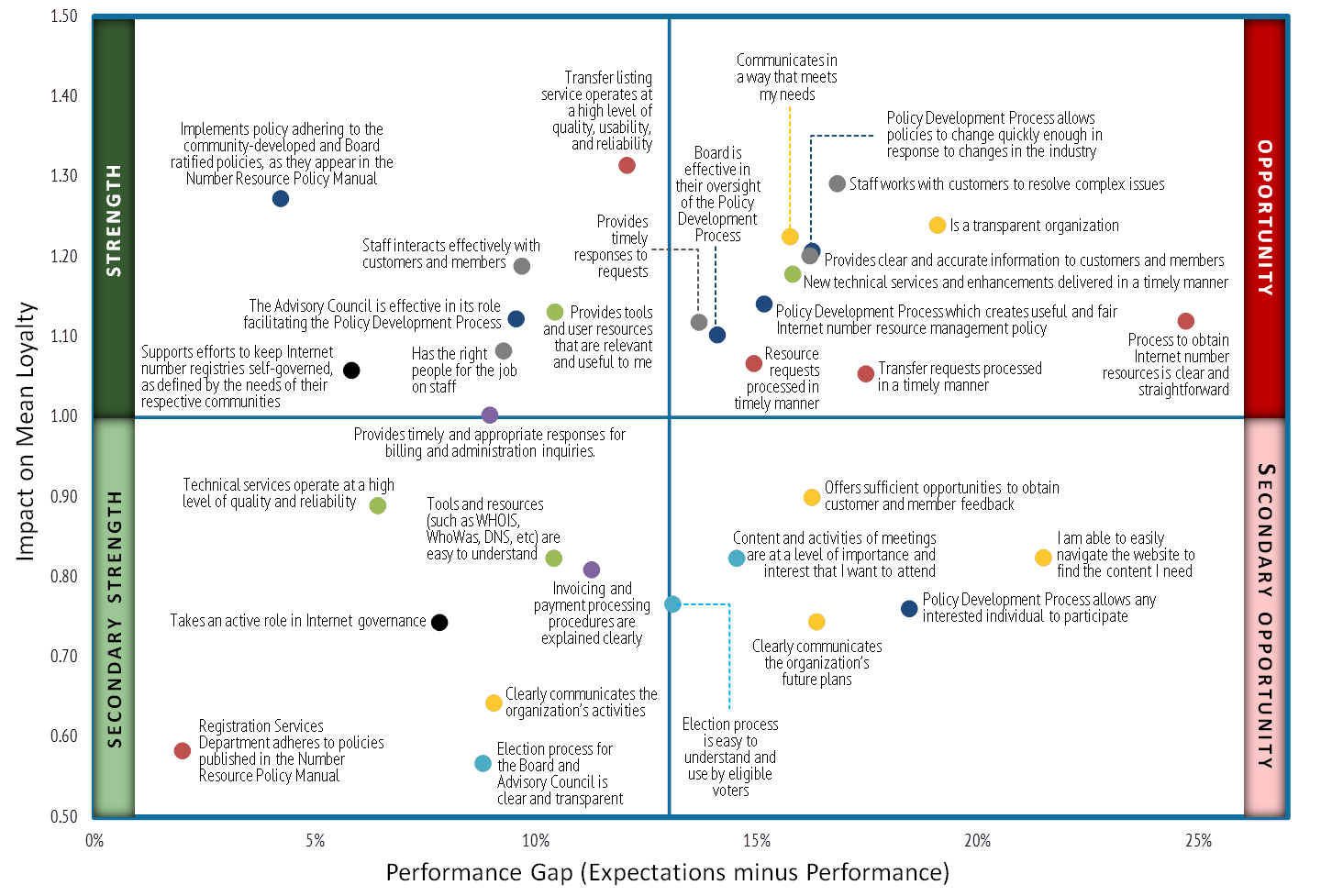 Wording of some features has been shortened due to space constraints.  See following slides for full feature text.
26
ARIN Positioning
A majority of community members believe ARIN adheres to the values of an open internet and cares about its members and customers.  Those more familiar with ARIN are less positive about its image, particularly in the area of being “bureaucratic.”
Descriptions of ARIN
(n=699)
Q11.  We are interested in your perceptions of ARIN.  Please tell us how well the following statements describe ARIN.
28
Different image areas very in how much they impact loyalty to ARIN (defined by a composite of satisfaction, value, and willingness to switch if given a choice).  The most important image areas are being responsive to community needs, caring about customers, and using financial resources efficiently.
ARIN Image
(n=699)
A Priority Index identifies areas where ARIN should focus most on managing its image.  The highest indexed area is in the perception of using financial resources efficiently.  Convincing people ARIN is effective here will have the greatest impact on loyalty.
*Priority Index = Importance x  % Needs Improvement (rated (1-7) * 10^Based on correlation with likelihood to continue using ARIN in Q3Q10.  Below is a list of events and meetings facilitated by ARIN.  Please check the ones you have attended in the past two years
29
Familiarity & Usage of ARIN Products and Services
Just over half of community members are at least moderately familiar with ARIN, though only a tenth are highly familiar
Familiarity is much higher among Internet Service Providers; 75% of ISPs are highly/moderately familiar with ARIN, compared to 49% of Non-ISPs.
Familiarity with ARIN
Q6.  How familiar are you with ARIN and its activities?
31
The majority is familiar with every ARIN product or service.   Not surprisingly, WHOIS and IPv4 head the list.
Familiarity with ARIN Products and Services(n=699)
Q7.  Below is a list of services and products developed by ARIN.  For each one, please indicate how frequently you use each product or service (not familiar was an option).
32
WHOIS is the most frequently used ARIN product followed by ARIN Online and Reverse DNS. Several products and services appear to be narrowly marketed with up to one-third of community members completely unaware of the many products and services.
Use of ARIN Products and Services(n=699)
“I don’t think I have any need to use it.”
“I rarely if ever, need it.”
“I’m not really sure what it is.”
“Didn’t know it was available.”
Community members who do not use ARIN Online do not need it or have little knowledge of what it offers.
Q7.  Below is a list of services and products developed by ARIN.  For each one, please indicate how frequently you use each product or service.Q9a. Why haven’t you used ARIN Online?
33
Satisfaction is high with ARIN’s most frequently used products (WHOIS and Reverse DNS).  At least two out of three tend to be satisfied with any product or service.
Satisfaction with ARIN Products and Services % Highly Satisfied (6-7)Among those who have used product or service; n=113-627)
Q8. How satisfied are you with each of the following products and services offered by ARIN?
34
The vast majority of the community does not attend ARIN events
Attendance of ARIN Events(n=699)
Q10.  Below is a list of events and meetings facilitated by ARIN.  Please check the ones you have attended in the past two years
35
ARIN community members mentioned a number of other meetings they attend in connection with their jobs.  NANOG, CISCO, other RIRs and IPv6 related events were most frequently mentioned.
said they attended events and meetings related to Internet number registry topics that were not facilitated by ARIN
8%
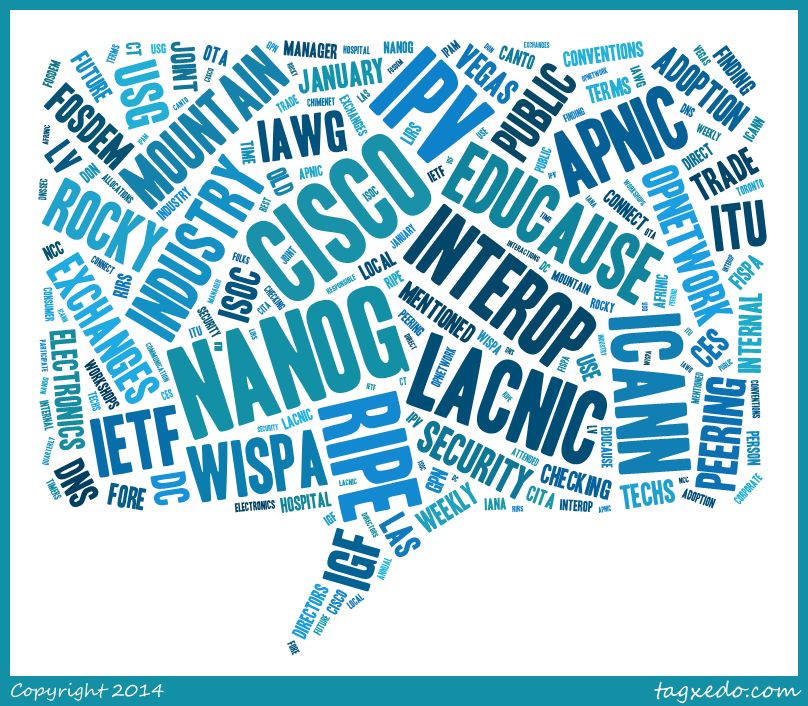 Q10a. What events and meetings not facilitated by ARIN have you attended in the past two years related to Internet number registry topics?
36
Virtual methods are the most common way members of the community contact ARIN; email and contact through ARIN online are the most frequently cited.
Contact with ARIN in the Past 12 Months(n=699)
Q12.  In the past 12 months, which of the following types of contact, if any, have you had with ARIN?  Please check all that apply.
37
Recent contact methods reflect community member preference as the vast majority desire to communicate via email and the Internet.  However, a fourth prefers telephone.
Preferred Contact Method(n=699)
Q13.  What is your preferred method of interacting with the ARIN organization?  Please check all that apply.
38
Few community members have participated in the Policy Development Process in the last year. A lack of time, satisfaction with current policy and a belief that individuals do not think they can have an impact are top reasons why community members do not participate.
Participation in the ARIN Policy Development Process in the Past 12 Months(n=699)
Q14.  Have you participated in the ARIN Policy Development Process in the past 12 months? 
Q14a.  Why not?  You may check all that apply.
39
There is strong interest in training provided by ARIN.  IPv6 deployment and more information on how to use ARIN tools and services are likely to be the most popular training courses.
Training Interest(n=699)
“Transfer resources from one organization to another.”
“DNS and Reverse DNS.”
“RESTful”
“How to change registration when your company changes names.”
Q16.  For which of the following topics would you be interested in formal training provided by ARIN? Please select all that apply.
40
There is room for improvement on mailing list satisfaction.  Barely half of users are satisfied with their ability to comment and participate using lists.
Mailing List Satisfaction
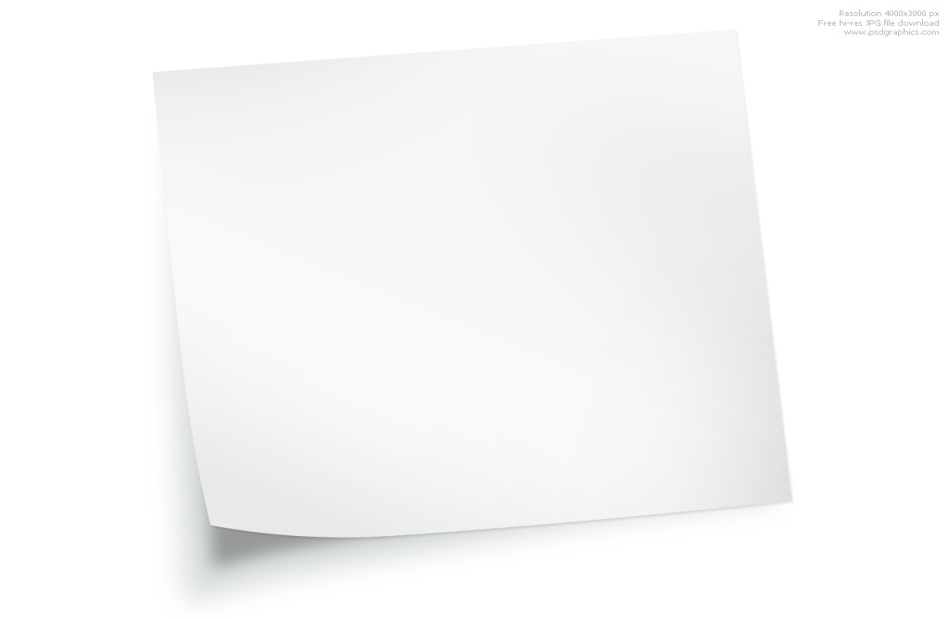 Mailing List Examples Shown in Survey
ARIN Announce
ARIN Discuss
ARIN Public Policy Mailing List
ARIN Consult
ARIN Suggest
ARIN Tech Discuss
ARIN Issued
Q15.  How satisfied are you with your ability to comment and participate using ARIN Mailing lists?
41
Current unsatisfied list users believe the process is intimidating and ineffective.
Non-users of mailing lists have low satisfaction largely due to low awareness of the lists. Users feel it is difficult to keep up and that lists are for a select group of “insider” members.
Reasons for Lower Satisfaction
(Among those who rated satisfaction less than a 5 on a 7-point scale)
“These tend to be dominated by the same individuals that push their agenda.”
“Small number of vocal participants.”
“There are insiders and outsiders and we‘re not insiders.”
“Purpose of mailing lists not clear.”
“Impossible to keep up.”
“I don’t know about ARIN mailing lists.”
“Not sure how to get on the list.”
“Email is cluttered with other work content making following a list difficult.”
“Too much traffic.”
Q15a.  Why did you rate your satisfaction a [INSERT ANSWER FROM Q15]? Please select all that apply.
42
Demographics, Firmographics & Other Issues
Professional Characteristics
Almost half of community members who participated in the survey are a network engineer.
The average years in the profession is 17.
D1.  How many years have you worked in your profession?
D3.  Which of the following best describes your occupation?
44
Company Characteristics
The community members come from a wide spectrum of organization types.
Half come from organizations with 500 or more employees, and most are based in the U.S.
D2.  Which of the following, if any, best describes the type of company for which you work?   
D4.  How many employees work for your organization?
D5. In which country is the organization/division you work for based?
45
RPKI and IPv6 Deployment are still not the norm among ARIN community member companies.
IPv6 Deployment
(n=699)
RPKI Usage
(n=699)
Q17.  Does your organization utilize RPKI?
Q18.  What is your organization’s current plan for IPv6 deployment?
46